Муниципальное бюджетное общеобразовательное учреждение 
«Средняя общеобразовательная казачья кадетская школа села Знаменка»
Нерчинский район, Забайкальский край


Презентация к уроку литературного чтения в 3 классе по теме 
С. Маршак «Урок вежливости»
И.Пивоварова «Вежливый слон»
Б. Заходер «Очень вежливый Индюк»

Составила: учитель начальных классов 
Хаустова Татьяна Александровна
2014 год
«ЕЖЕЛИ ВЫ ВЕЖЛИВЫ…»
Прочитайте название  новой темы и выскажите предположения о содержании произведений, находящихся в этом разделе
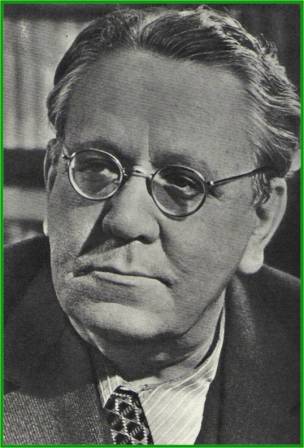 Родился  в Воронеже в небогатой еврейской семье. Отец, Яков Миронович работал мастером на мыловаренном заводе, был талантливым изобретателем, воспитывал в детях стремление и интерес к знаниям, миру, людям. Мать, Евгения Борисовна Гительсон — была домохозяйкой. Семья Маршака была большая и дружная. Родители старались вырастить детей образованными и трудолюбивыми.
Самуил ЯковлевичМаршак1887 - 1964
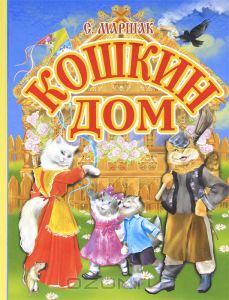 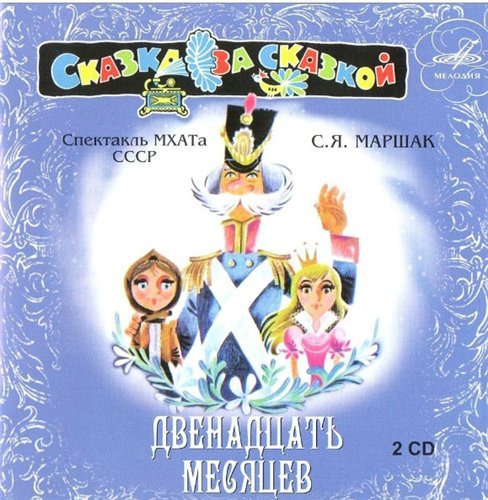 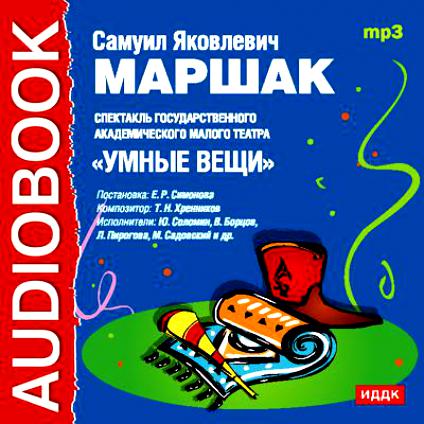 Среди драматургических сочинений Маршака особой популярностью пользуются пьесы-сказки
 "Двенадцать месяцев", 
"Умные вещи", 
"Кошкин дом".
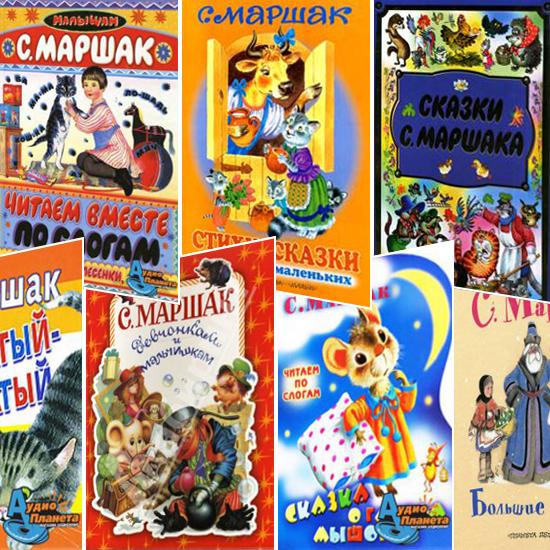 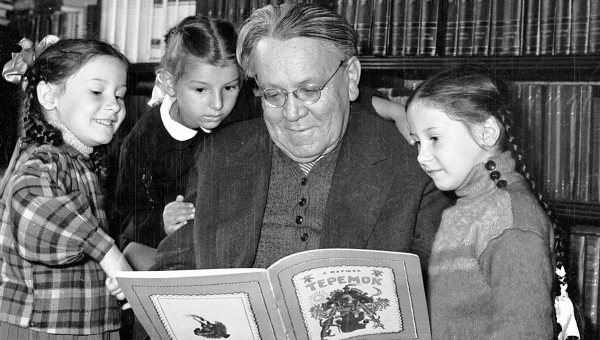 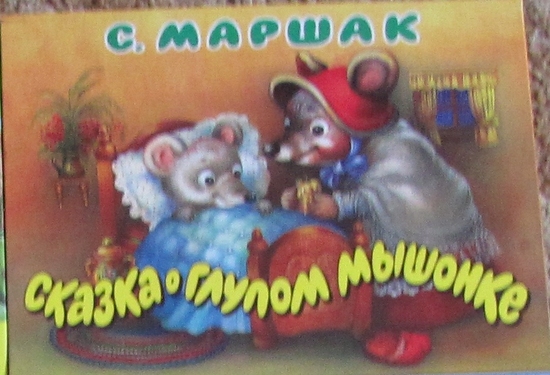 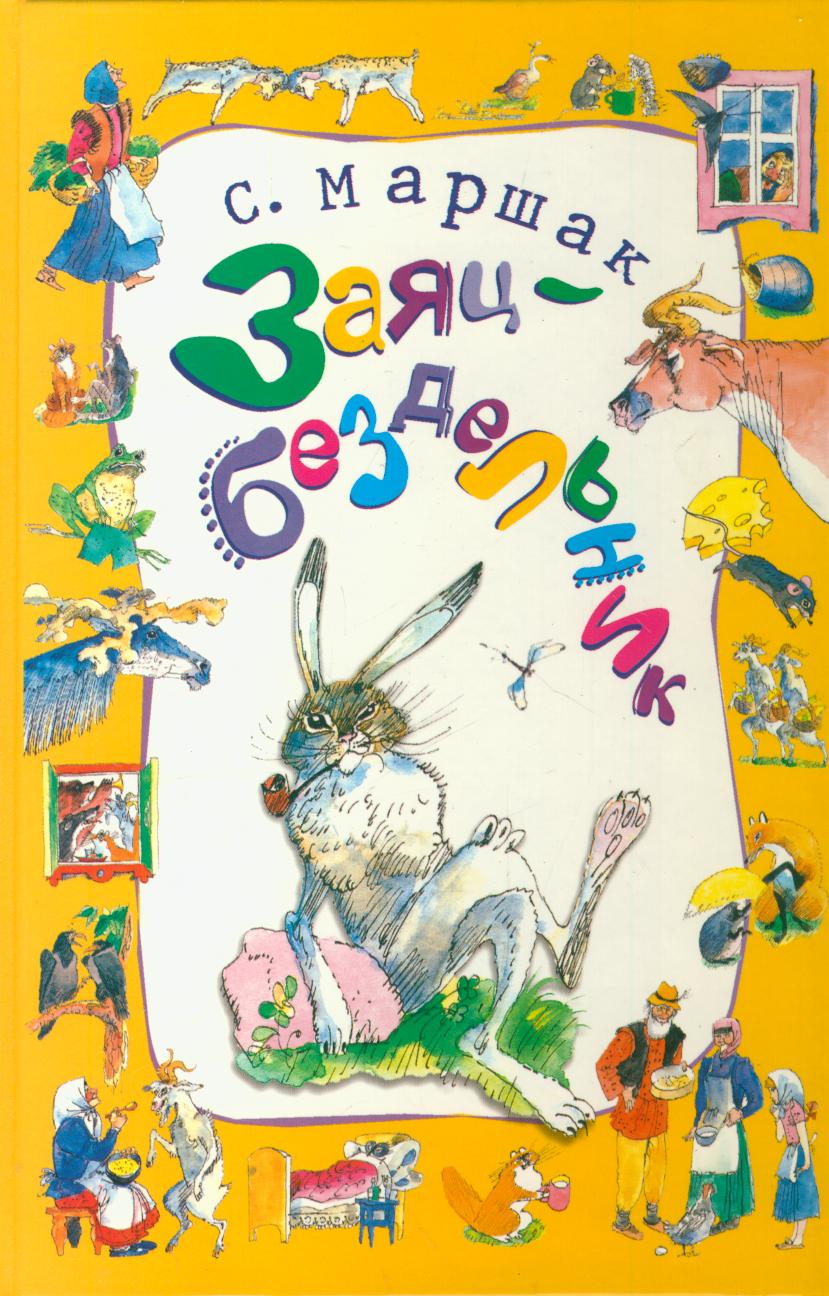 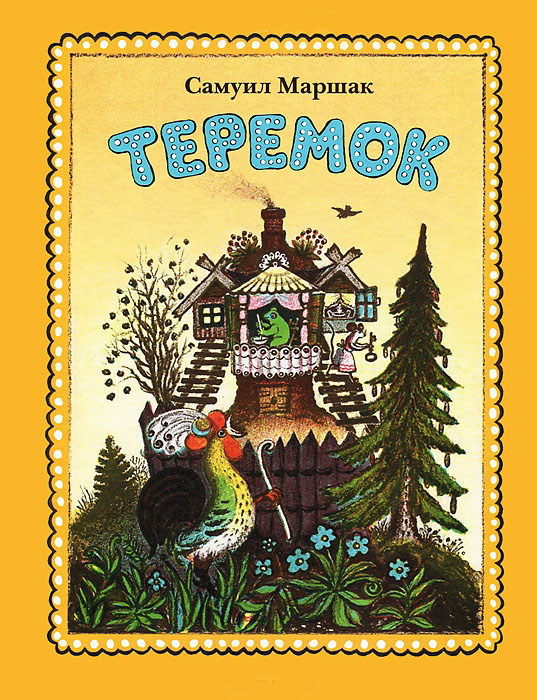 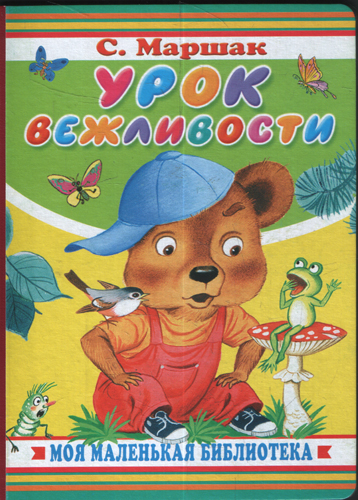 «совал куда не надо нос» -
назойливо вмешиваться во что-нибудь
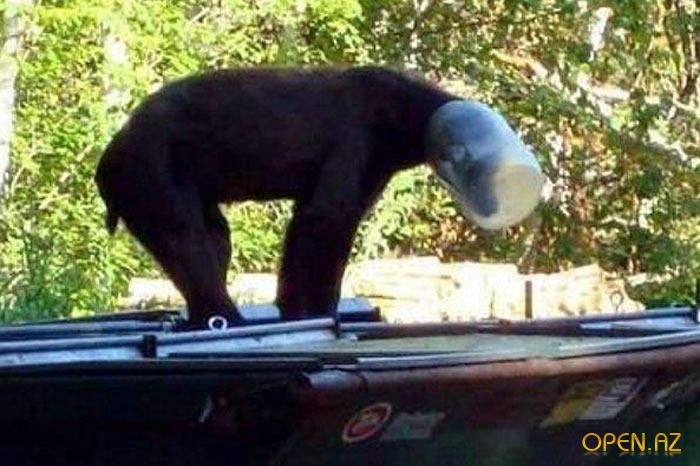 Похож ли на медвежонка ослик, герой стихотворения И.Пивоваровой «Вежливый ослик»?
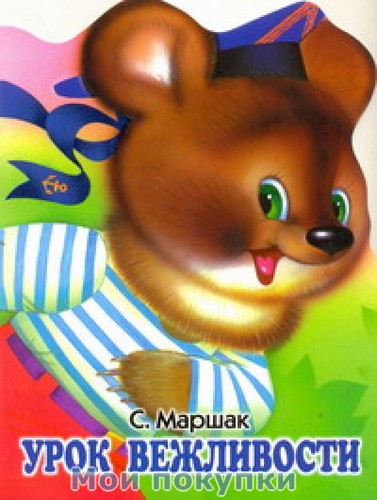 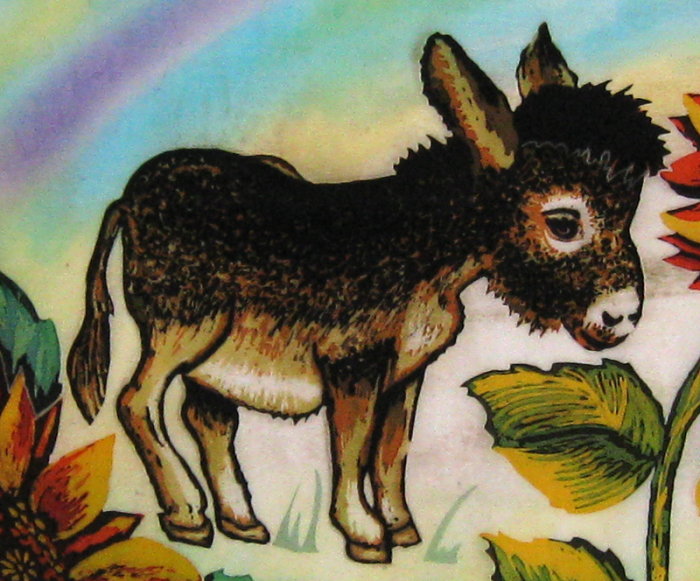 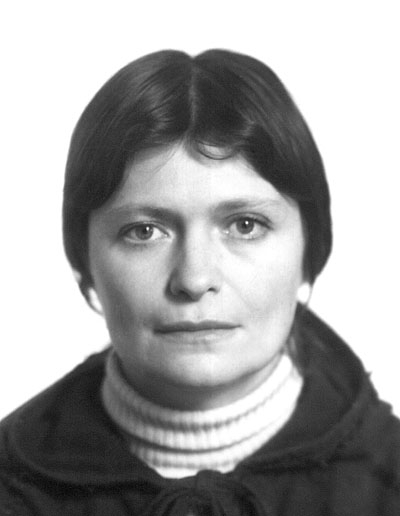 Почему поэтесса озаглавила свое стихотворение именно так?
Как называют  тех, кто в глаза говорит одно, а за глаза другое?
Двуличные 
Неискренние 
Лживые
Б. В. Заходер
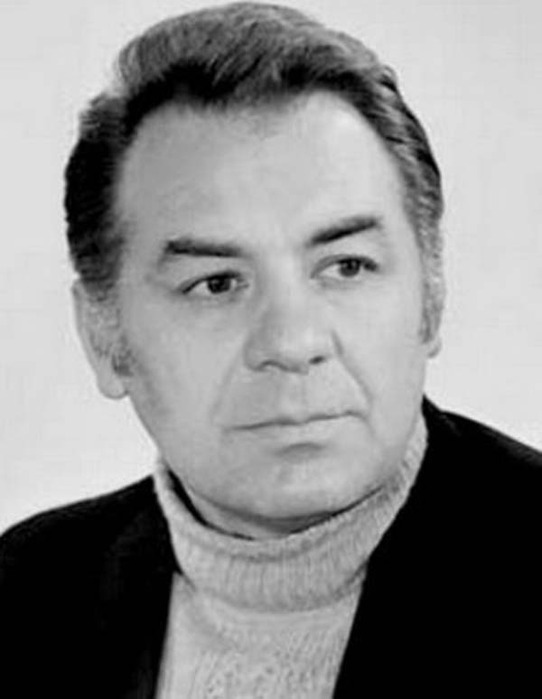 русский поэт, детский писатель, переводчик, популяризатор мировой детской классики
«Очень вежливый Индюк»
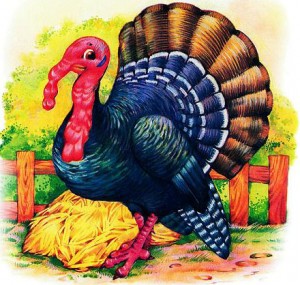 Как вы можете объяснить запись   под названием стихотворения
Из творчества Я. Бжехвы
Ян Бжехва (1900-1966) польский поэт, писатель, переводчик
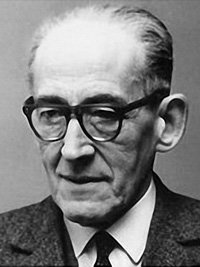 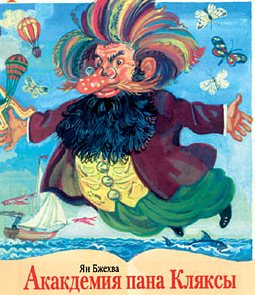 Ян Бжехва писал стихи, песни, а также сказки, фантастические повести и басни. Бжехва также переводил на польский язык таких классиков русской литературы, как Пушкин, Чехов, Ильф и Петров.
Чем похожи персонажи двух последних произведений?
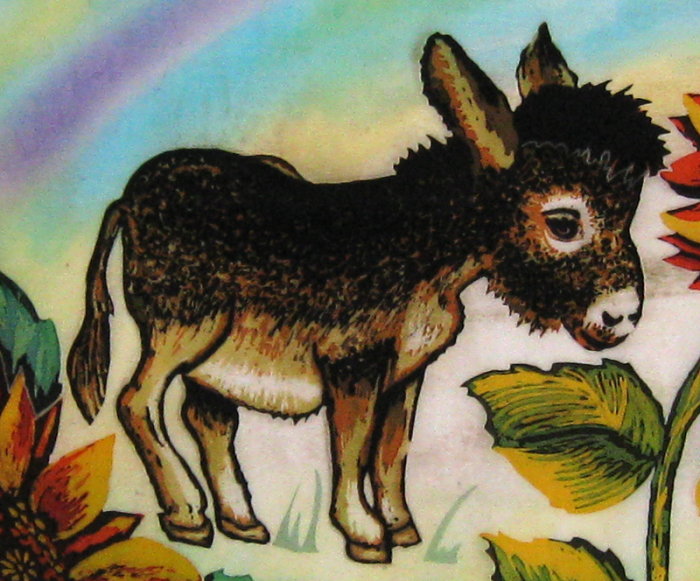 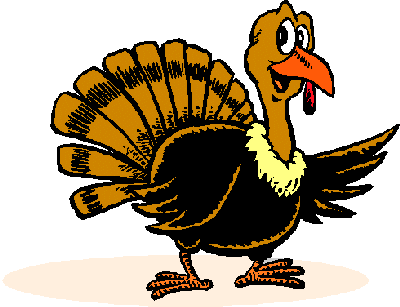 В чем различие между ними?
Ослик внешне любезен, а за глаза всех обзывает, то есть он неискренний.
Индюк всем хамит в глаза, сам того не замечая.
ИРОНИЯ
Как называется авторское насмешливое отношение к персонажу, основанное на тонкой, скрытой насмешке?
Самуил МаршакЕжели вы вежливы
Ежели вы Вежливы 
И к совести
Не глухи, 
Вы место 
Без протеста 
Уступите
 Старухе.
Ежели вы 
Вежливы 
В душе, а не для виду, 
В троллейбус 
Вы поможете 
Взобраться 
Инвалиду.
И ежели вы
Вежливы, 
То, сидя на уроке,
Не будете 
С товарищем 
Трещать, как две сороки.
И ежели вы
Вежливы, 
Поможете 
Вы маме
И помощь ей предложите
Без просьбы – 
То есть сами.
И ежели вы
Вежливы,
То в разговоре с тетей,
И с дедушкой,
И с бабушкой
Вы их не перебьете.
И ежели вы
Вежливы, -
Тому, кто послабее,
Вы будете защитником,
Пред сильным не робея.
«ЕЖЕЛИ ВЫ ВЕЖЛИВЫ …»
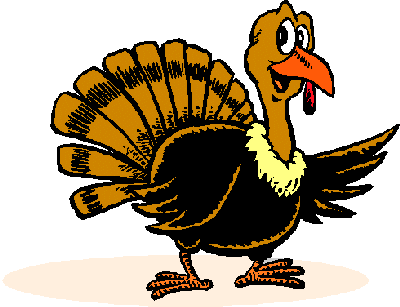 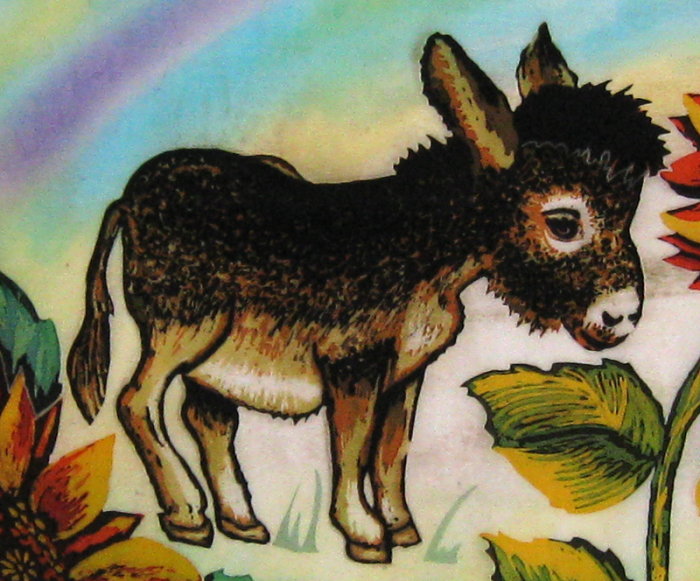 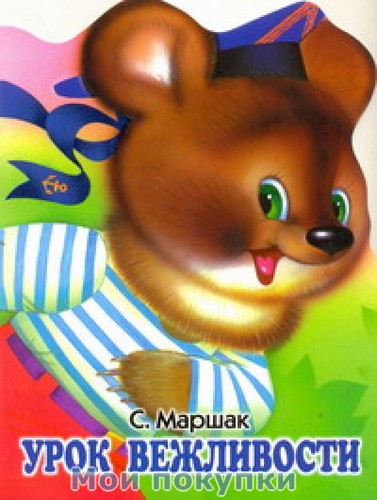 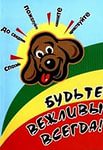